Test…
Is this in focus?
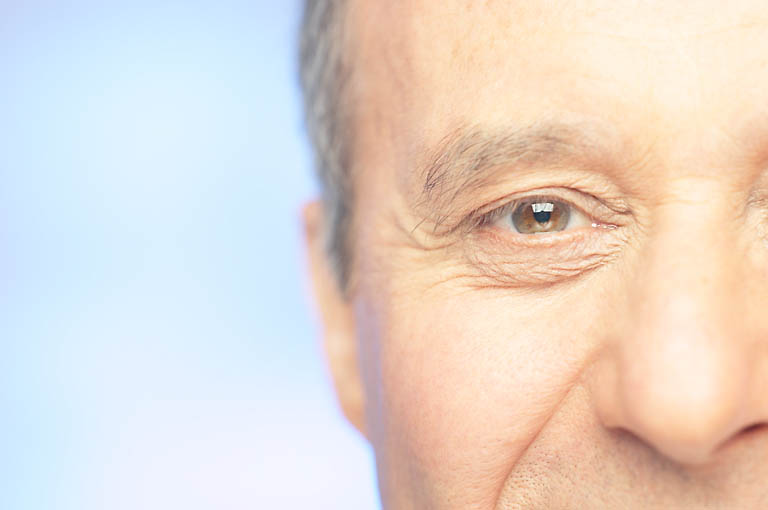 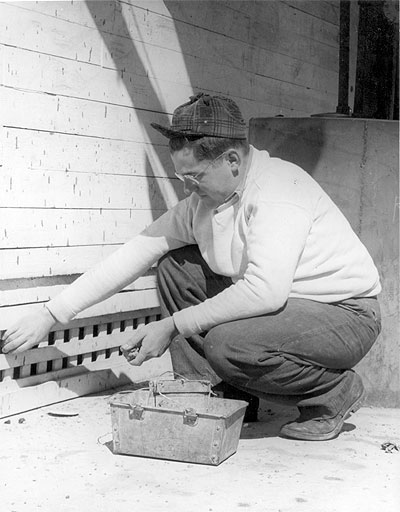 Cleaning out the RATS!
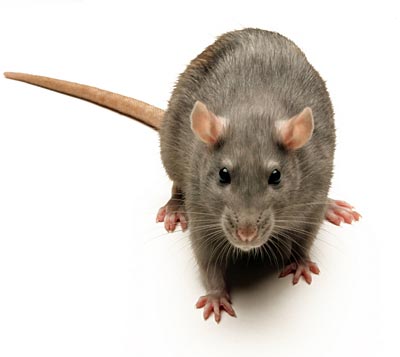 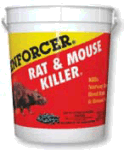 Cleaning out the RATS
● Cleaning the rats out!
● Why the rats in our lives are dangerous
● Problems that the rats cause
● Put on the new man
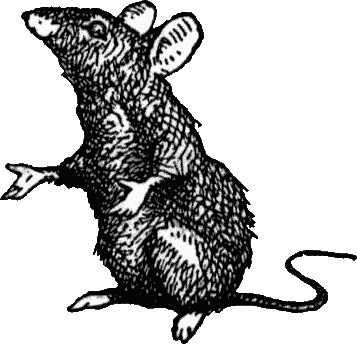 Cleaning out the RATS
put off the old man with his deeds…
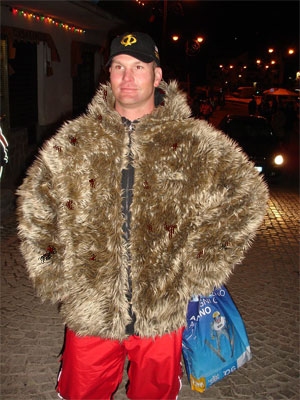 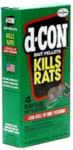 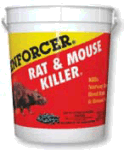 Cleaning out the RATS
● Cleaning the rats out!
● Why the rats in our lives are dangerous
● Problems that the rats cause
● Put on the new man
● Study Purity and Holiness
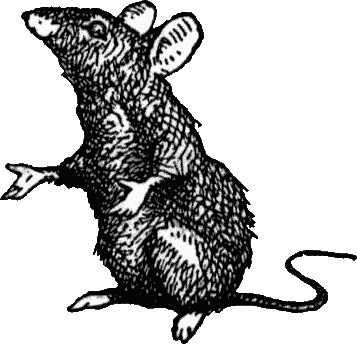 Will YOU get the RATS
out?
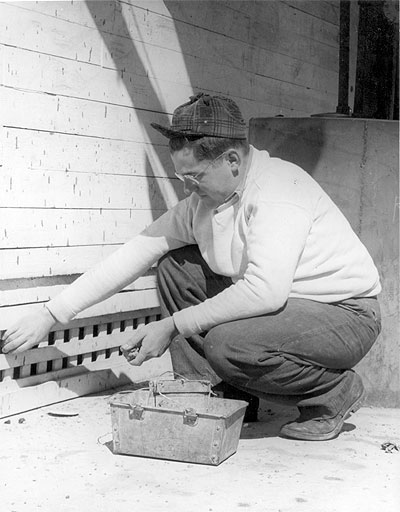 Cleaning out the RATS!
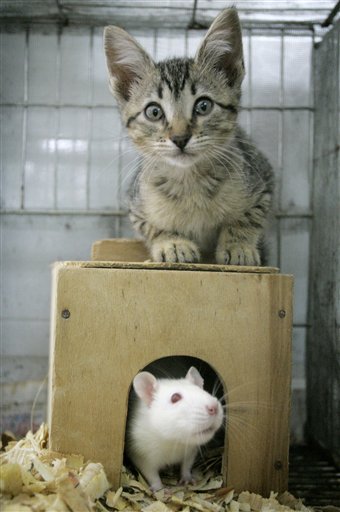 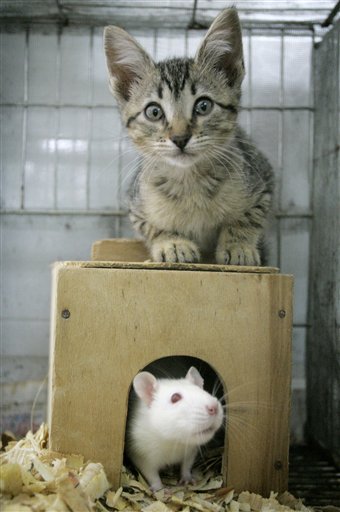 Cleaning out
    the RATS!
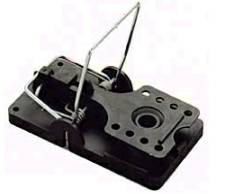 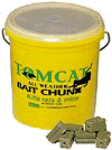 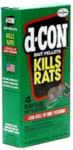 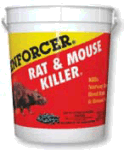 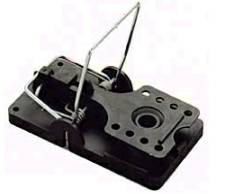 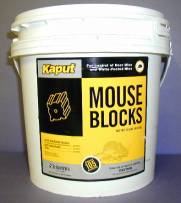 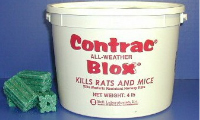 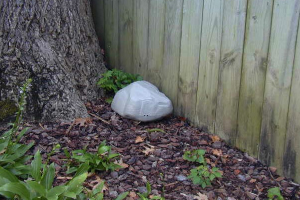 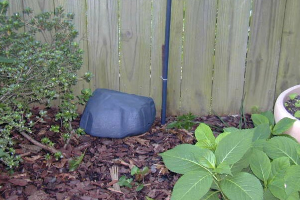 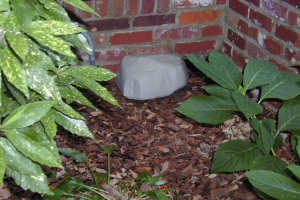 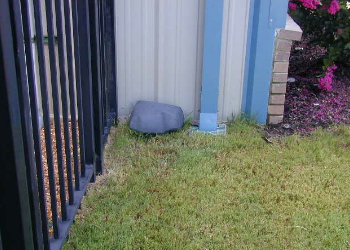 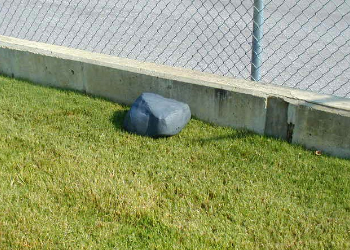 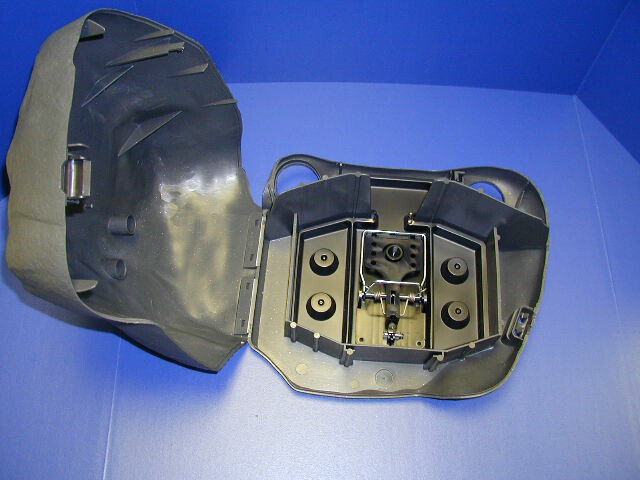 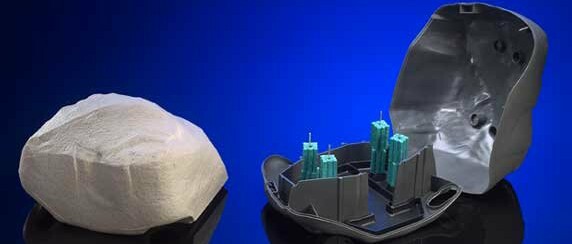 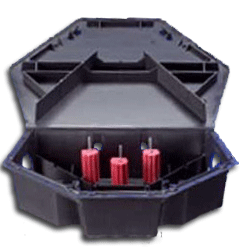 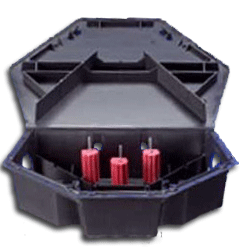 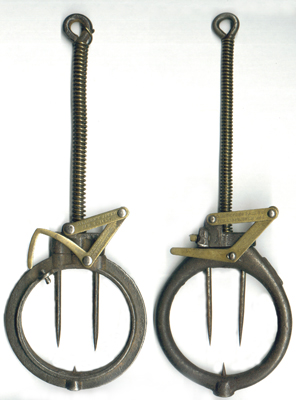 Antique Mouse & Rat Trap Gallery
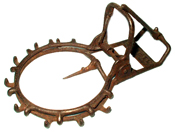 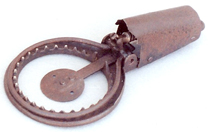 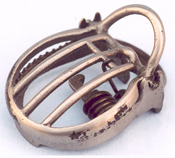 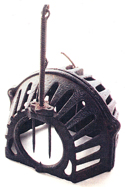 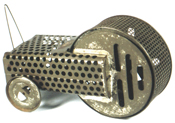 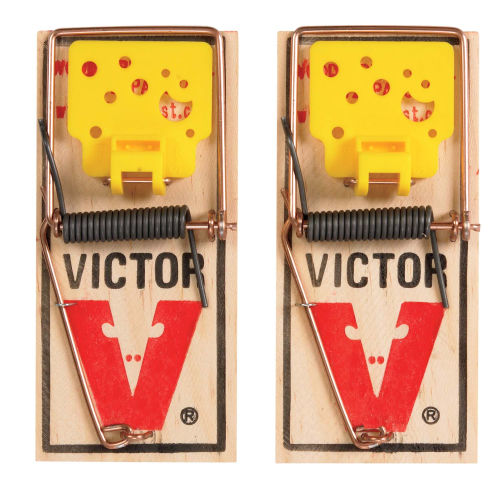 Victor® Tin Cat® Mouse Trap
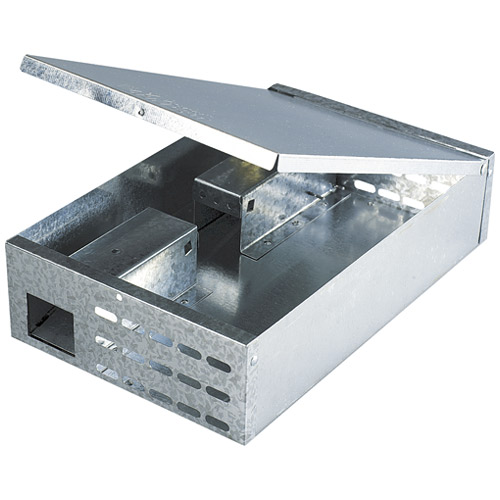 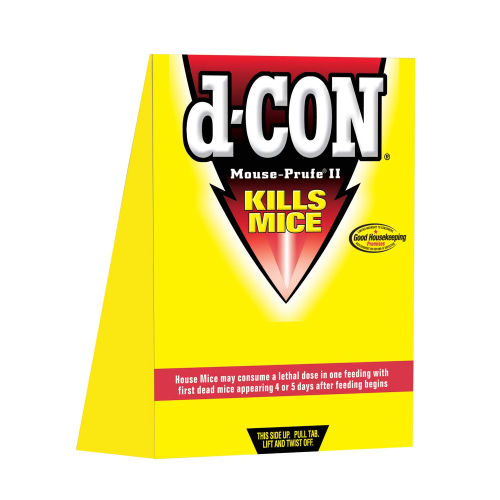 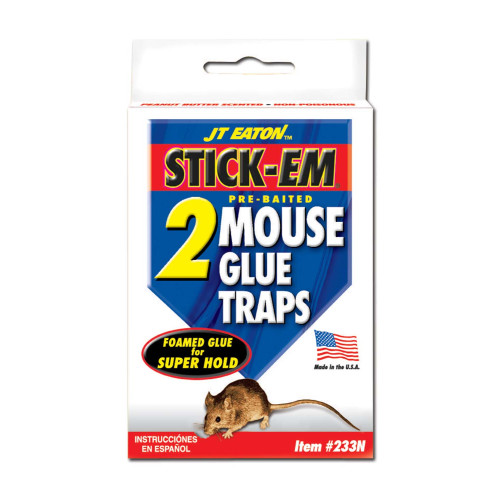 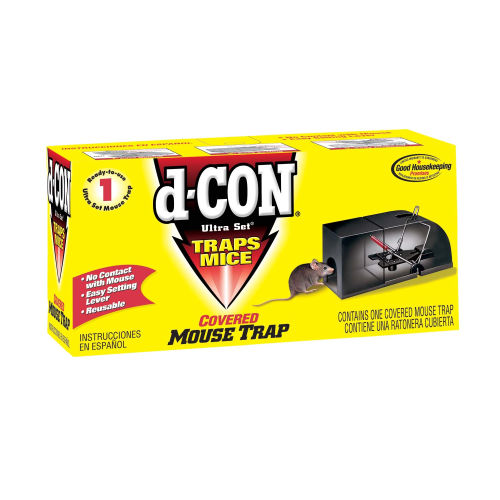 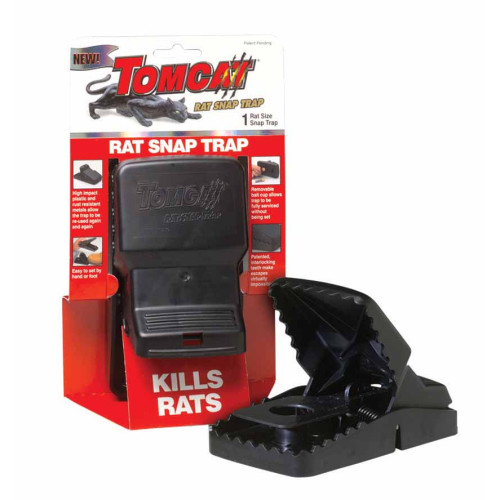 Rat ZapperUltra
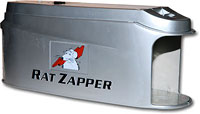 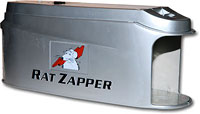 Rat Zapper Ultra: the best way to get rid of rats  and mice
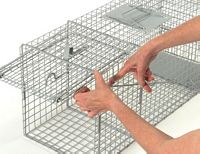 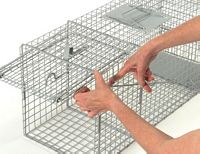 Rat Zapper Classic
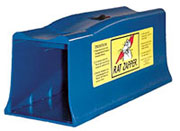 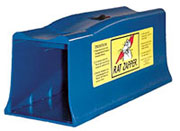 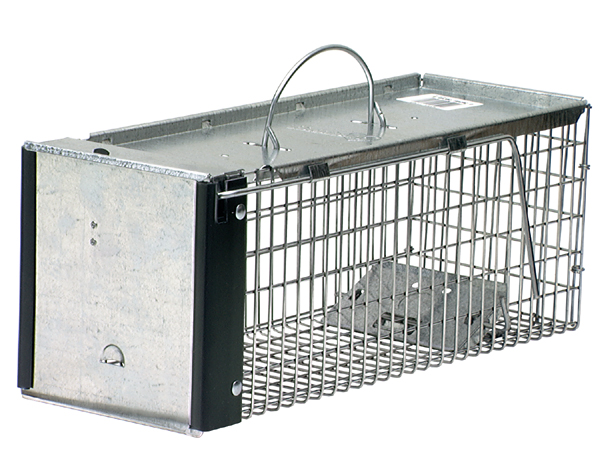 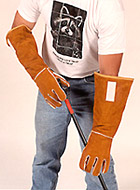 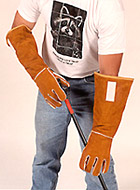 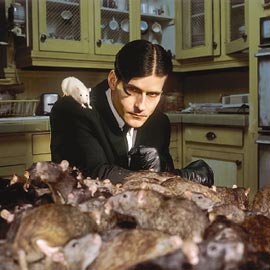 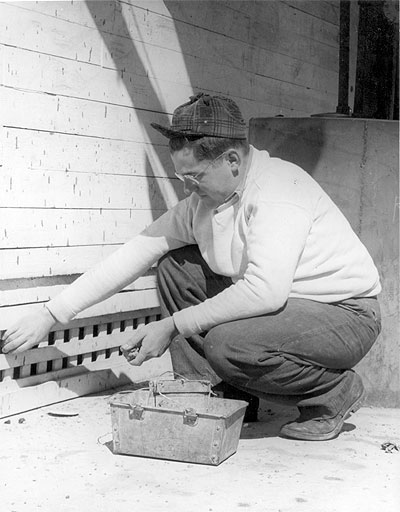 Cleaning out the RATS!
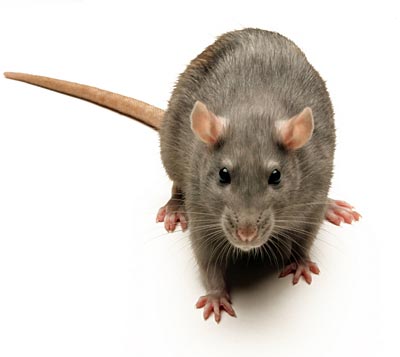 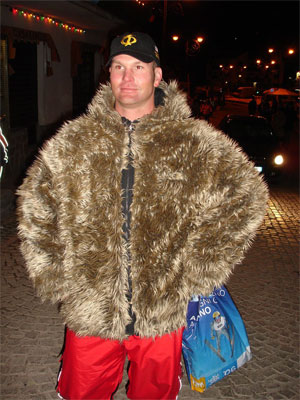 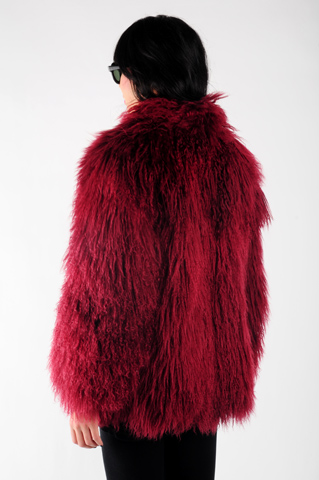 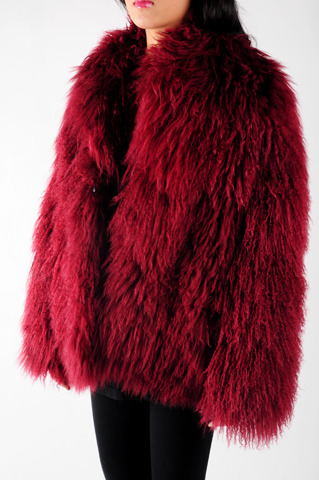